Master 1 Génie Logiciel
GL 113Web avancé
Introduction au Web
C’est quoi le Web?
	
Est-ce que c’est pareil que Internet ?

A quoi ça sert ?

Où est ce qu’on l’utilise ?
Web
Le World Wide Web (WWW), littéralement la « toile (d’araignée) mondiale », communément appelé le Web, et parfois la Toile, est un système hypertexte public fonctionnant sur Internet. Le Web permet de consulter, avec un navigateur, des pages accessibles sur des sites. L’image de la toile d'araignée vient des hyperliens qui lient les pages web entre elles.
Le Web n’est qu'une des applications d’Internet, distincte d’autres applications comme le courrier électronique, la messagerie instantanée, et le partage de fichiers en pair à pair.
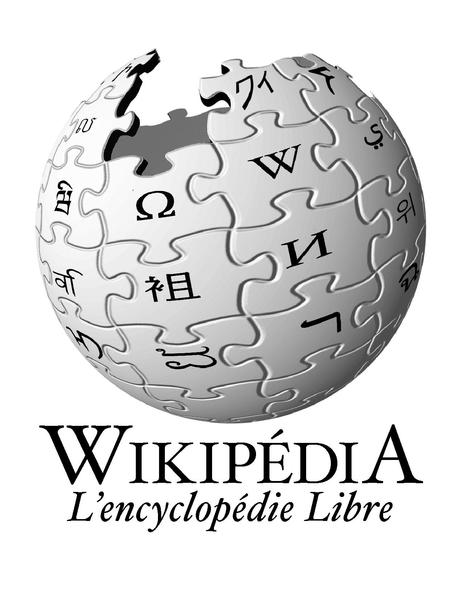 Internet
Internet est un système d'interconnexion de machines qui constitue un réseau informatique mondial, utilisant un ensemble standardisé de protocoles de transfert de données. C'est un réseau de réseaux, sans centre névralgique, composé de millions de réseaux aussi bien publics que privés, universitaires, commerciaux et gouvernementaux. Internet transporte un large spectre d'information et permet l'élaboration d'applications et de services variés comme le courrier électronique, la messagerie instantanée et le World Wide Web.
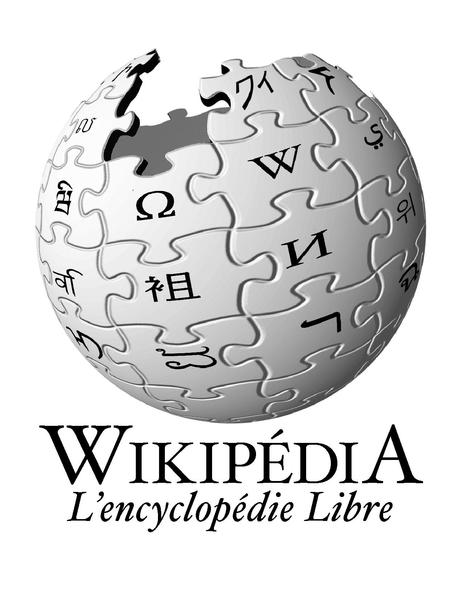 Historique d’internet
Début des années 60 : Premiers tests
Fin des années 60 : Mise en place
1972 : Création du courrier électronique
1989 : Création du Web
[Speaker Notes: DARPA, MIT principalement
ARPANET
minitel]
Accès à Internet
Via Fournisseur d’accès à Internet (FAI ou ISP en anglais)

Filaire (réseaux téléphonique commuté, ADSL, Fibre optique)

Sans fil (Wimax, Wifi, 3G, Satellite, …)
Transit Internet
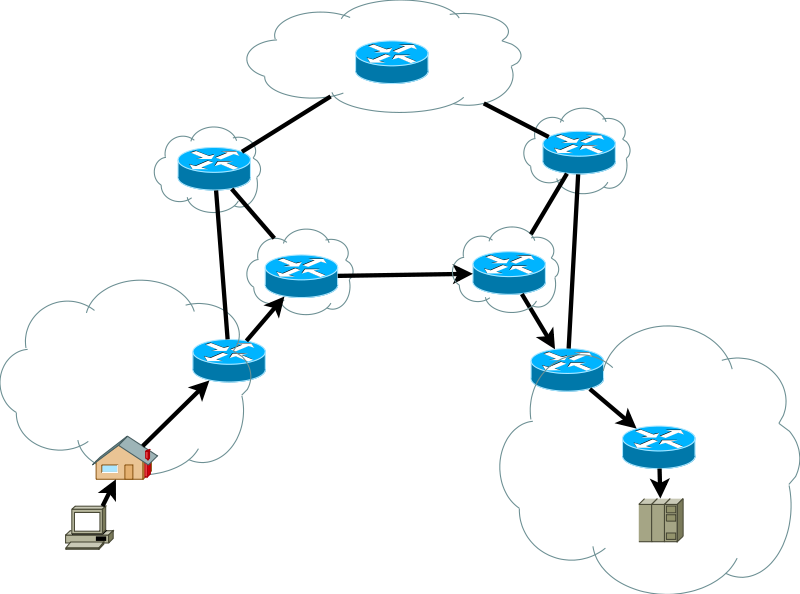 [Speaker Notes: Exemple pour accéder à google.com de chez moi : pc, ptt, ptt, ptt, fr, fournisseur google, google]
Architecture 2 Tiers
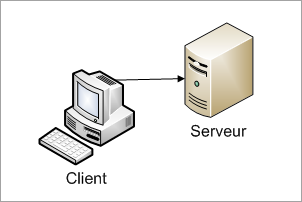 Architecture 3 Tiers
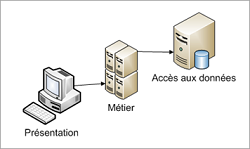 [Speaker Notes: BDD
EMAIL
WEBSERVICE]
Vannevar Bush (1945)
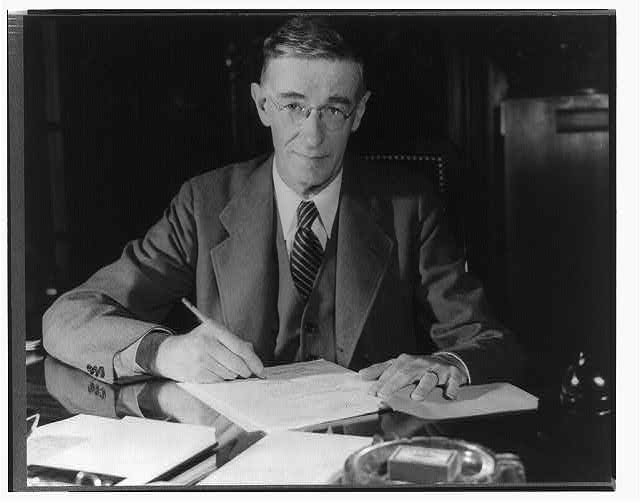 [Speaker Notes: Memex, As We May Think (1945)
Hypertext et hypermedia]
Ted Nelson (1965)
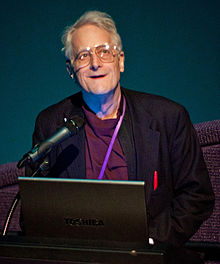 [Speaker Notes: Projet Xanadu, “Hypertext” 1965]
Douglas Engelbart (1968)
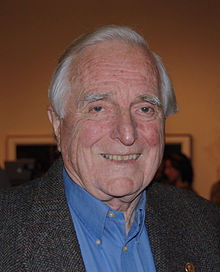 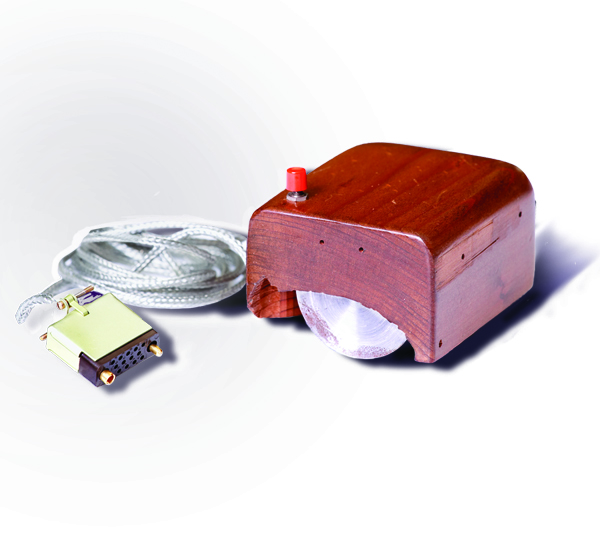 [Speaker Notes: The Mother of All Demos qui présente au public la première souris informatique, ainsi que la métaphore du bureau, la visioconférence, la téléconférence, lecourrier électronique et le système hypertexte.]
Tim Berners-Lee (1989)
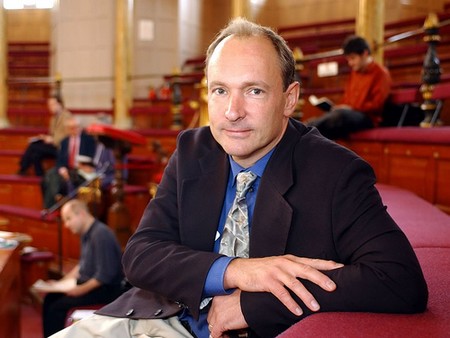 [Speaker Notes: The World Wide Web
cern
W3C http://www.w3.org/
consortium of companies, universities... standardizing open and royalty-free technologies]
Quelques dates
1990 : Le premier navigateur web appelé WorldWideWeb
1991 : Le projet du web devient public
1992 : 26 sites web
1993 : Apparitions des navigateurs NCSA Mosaic et Lynx
1994 : Netscape
1995 : Internet Explorer
1997 : 1 million de sites
2000 : 20 millions de sites
2004 : Firefox
2008 : Chrome
2016 : > 1 milliard de sites
Success stories du Web
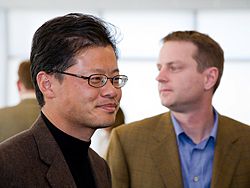 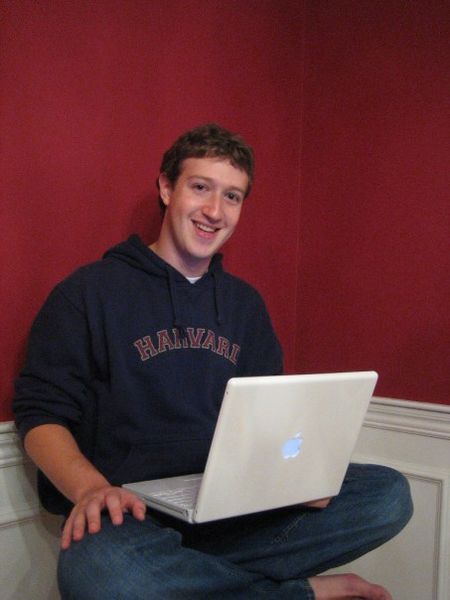 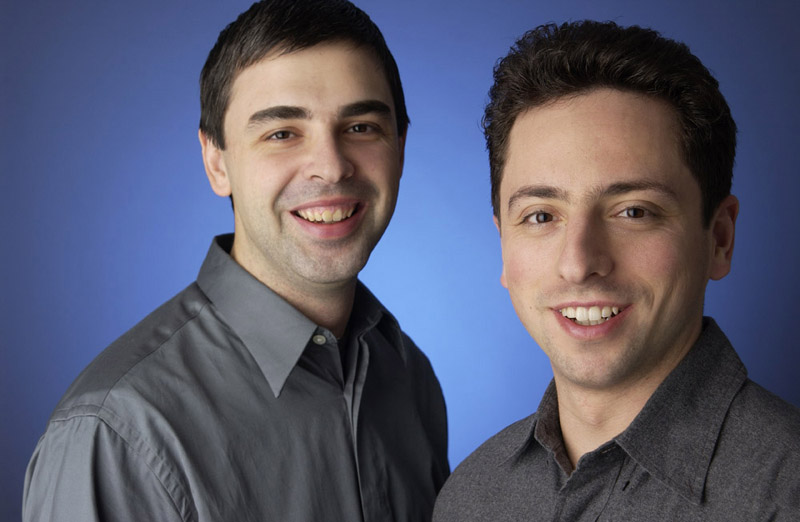 [Speaker Notes: - Yahoo! a été créé par David Filo et Jerry Yang à l'université Stanford, en janvier 1994 puis l'entreprise a été fondée en mars 1995
4,98 milliards USD (2012) Effectif11 500 (2013)
Google sergey brin et lary page, univ stanford 1998, US$ 59.825 billion (2013), effectifs 52,069 (Q2 2014)
Fb mark zuckerberg 2004 à Harvard , 7.87 billion 2012, effectifs 7,185 (June,2014)

kelkoo 475 a yahoo, netvibes 20M a dassault, youtube 1,65 B a google
Les dot.com, entré en bourse ou vente, first thursdays, business angels, capital risque, banque]
HTTP / HTTPS
HyperText Transfer Protocol (Port 80)
Transférer les ressources du web
HTTPS est la variante sécurisée (Port 443)
Client HTTP (navigateur Web, aspirateur, accélérateur de téléchargement, robot d’indexation, …)
Serveur HTTP (Apache, Internet Information Services)
[Speaker Notes: C’est quoi un port réseau ?

HTTPS utilisation d'un algorithme de chiffrement, et sur la reconnaissance de validité du certificat d'authentification du site visité.

En septembre 2013, plusieurs journaux révèlent, grâce aux documents fournis par Edward Snowden, que la NSA a cassé le chiffrement du protocole HTTPS grâce au programme Bullrun. Toutes les données chiffrées de l'internet (transactions bancaires, courriers, etc.) sont ainsi accessibles aux services de renseignement américain

PRISM]
URL
Uniform Resource Locator
Adresser les ressources Web
document HTML, image, son, …
URL absolue scheme://[username[:password]@](hostname|ip)[:port][/path/][?query][#fragment]
http://Jojo:lApIn@www.example.com:8888/chemin/d/acc%C3%A8s.php?q=req&q2=req2#signet
URL relative ./        ../         /
[Speaker Notes: RFC 3986

Site web vs portail web

Exempe d’un url relatif]
HTML
HyperText Markup Language
Langage principal du Web
Décrit comment les données sont interprétées par le client afin d'afficher un hypertexte
Dérivé du Standard Generalized Markup Language (SGML)
Editeurs WYSIWYG
[Speaker Notes: HTML generators can not do everything]
CSS
Cascading StyleSheet
Séparation de la présentation du contenu
Assurer l’uniformité dans document ou le site
Définition de la manière de présenter les balises
XML
Extensible Markup Language
Dérivé du Standard Generalized Markup Language (SGML)
XSL, XSLT, XSD, XPath, XLink, Xquery
XHTML
API de manipulation SAX et DOM
[Speaker Notes: C quoi une api?
Xslt :  document XML est entièrement transformable dans un autre document 
Parseur ?
C quoi la différence entre HTML et XML ?

Les applications de xml : mathml, svg, opendocument]